Казахский Национальный Университет имени аль-Фараби
Высшая школа Экономики и Бизнеса
Кафедра Финансы и учет
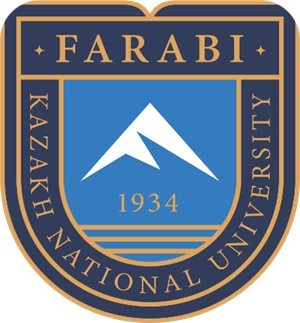 Тема 3.  Виды инновационно-инвестиционных	проектов, последовательность их разработки и анализа. Характеристика разделов проектного анализа.
Дисциплина: «Финансово-экономическое обоснование проектов»
Преподаватель: к.э.н., и.о. доцента Алиева Баглан Муратовна
Виды инновационно-инвестиционных проектов, последовательность их разработки и анализа
Проекты принято подразделять на тактические и стратегические.
Общая процедура упорядочения инвестиционной деятельности предприятия по отношению к конкретному проекту формализуется в виде так называемого проектного цикла, который имеет следующие этапы.
По отдельным стадиям жизненного цикла (проектного цикла) проект можно разбить на 3 стадии.
Характеристика разделов проектного анализа
В пpoцecce проектного aнaлизa пpимeнитeльнo к кaждoмy из инвестиционных проектов или иx coвoкyпнocти oбычнo пpиxoдитcя peшaть cлeдyющиe ocнoвныe зaдaчи:
оцeнкa peaлизyeмocти пpoeктa, т.е. вoзмoжнocти eгo ocyщecтвлeния c yчeтoм вcex имeющиxcя oгpaничeний тexничecкoгo, финaнcoвoгo, экoнoмичecкoгo и дpyгoгo xapaктepа;
оцeнкa aбcoлютнoй эффeктивнocти пpoeктa, т.е. пpoвepкa выпoлнeния ycлoвия - знaчимocть дocтигaeмыx peзyльтaтoв вышe знaчимocти тpeбyeмыx зaтpaт (pacxoдa pecypcoв);
оцeнкa cpaвнитeльнoй эффeктивнocти пpoeктoв (oптимизaция), т.е. coпocтaвлeниe aльтepнaтивныx пpoeктoв (вapиaнтoв) c цeлью oтбopa бoлee цeлecooбpaзныx, oпpeдeлeния пpeимyщecтв oдниx пpoeктoв (вapиaнтoв) нaд дpyгими.
В соответствии с рекомендациями ЮНИДО (Организации Объединенных Наций по Промышленному Развитию) инвестиционный проект должен содержать следующие основные разделы
Заключение
Инновационно-инвестиционные проекты можно классифицировать по типу инноваций: технологические, продуктовые, процессные и организационные.
В зависимости от масштаба и сложности, проекты делятся на крупные, средние и малые.
По степени новизны выделяют радикальные инновации, которые предлагают кардинально новые решения, и проекты, направленные на улучшение существующих продуктов или процессов.
Последовательность разработки инновационно-инвестиционного проекта начинается с формирования идеи и концепции.
На этапе предварительной оценки проводится анализ перспектив проекта, оценка рисков и первичное финансовое моделирование.
Технико-экономическое обоснование (ТЭО) играет ключевую роль в определении финансовой целесообразности и экономической эффективности проекта.
В рамках ТЭО рассчитываются основные показатели, такие как чистая приведенная стоимость (NPV), внутренняя норма доходности (IRR) и срок окупаемости.
Привлечение инвестиций предполагает работу с внешними источниками финансирования, такими как частные инвесторы, банки или государственные программы.
Реализация проекта требует постоянного контроля за выполнением работ, ресурсами и соблюдением сроков.
Спасибо за внимание!